Who I am ?
mgr Mateusz Kur, psychologist, culture anthropologist
I represents  Center for Psychological Consultation and Mediation
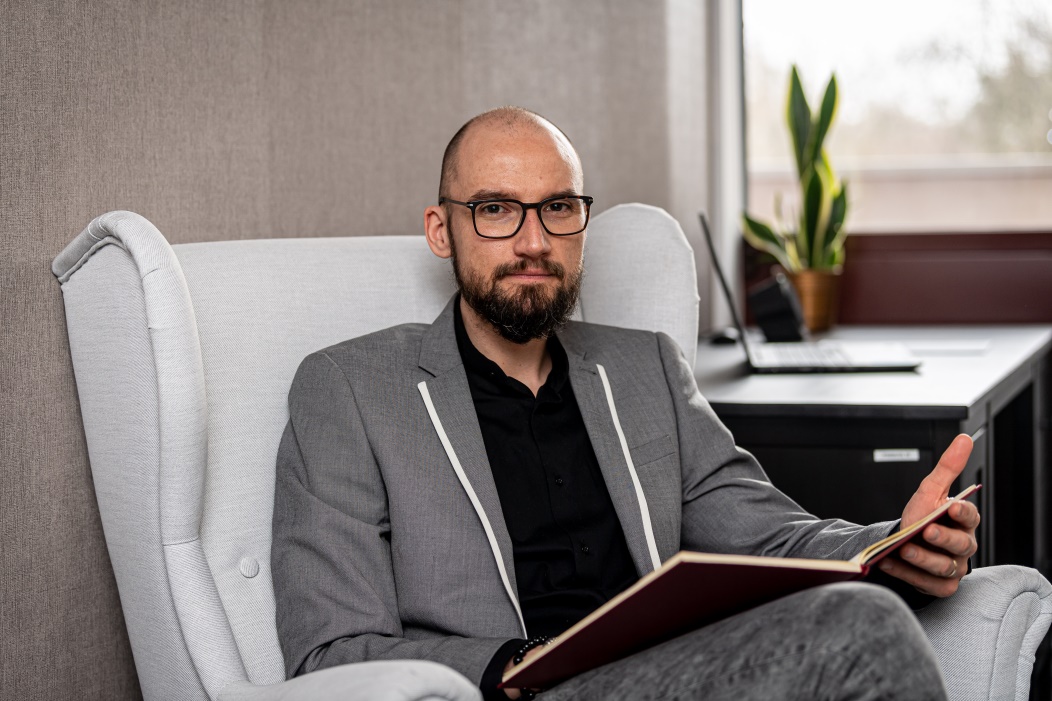 We offer psychological support and help to students in:
Handling problems with adaptation into a new environment (Wroclaw, university,  dormitory) 
Finding solutions in conflicts in relationships (with other students and staff)
Giving professional advice on how to attain personal goals 
Coping with mental difficulties caused by exams or tests 
Overcoming anxiety and fear 
Handling problems with low self-esteem, lack of motivation and mood swings
Breaking language and cultural barriers – support available in English 
Helping to all people with some disabilities
Below are listed some areas I specialise in:
Psychological support for people in crisis
Boosting motivation, finding ways for self-improvement and setting personal goals
Counselling in the sign language for the deaf and hearing impaired
Running workshops and educational practice 
Handling problems in relationships 
Resolving conflicts using the NVC (Non-violent Communication) method
HOW TO CONACT ME ?
Mateusz Kur (psychologist)
E-mail: m.kur@tnm.org.pl
Telefon: +48 516 005 583
Centrum Wsparcia: ul. Wróblewskiego 25
Akademik T-22, parter | pok.6.1
Online chat or a phone call
 Appointments booking: https://ddo.pwr.edu.pl/dla-studentow/wsparcie-psychologiczne/centrum-konsultacji-psychologicznych
HOW TO CONACT ME ?

Online chat or a phone call

m.kur@tnm.org.pl Mob. +48 516 005 583 

Appointment in advance is necessary!